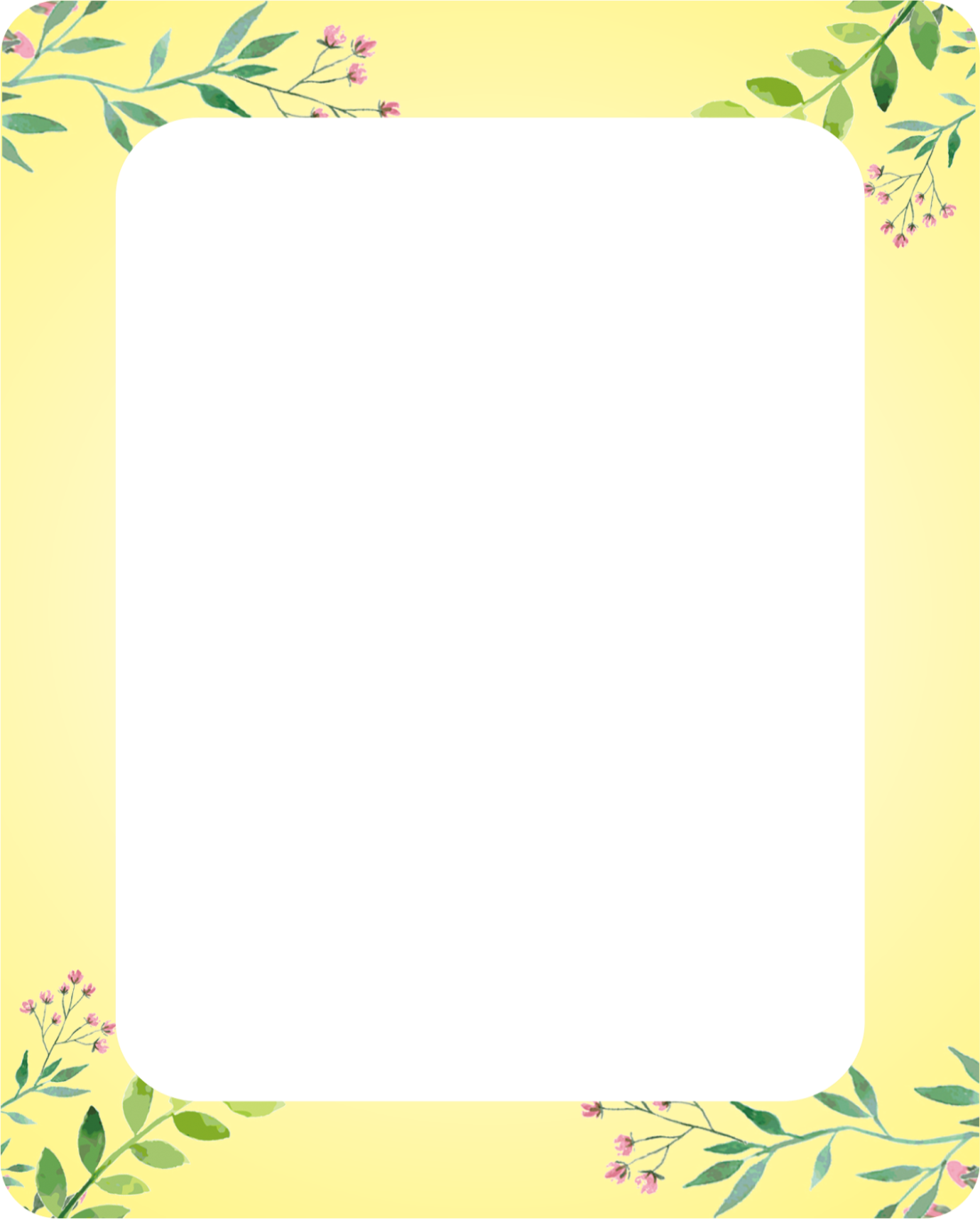 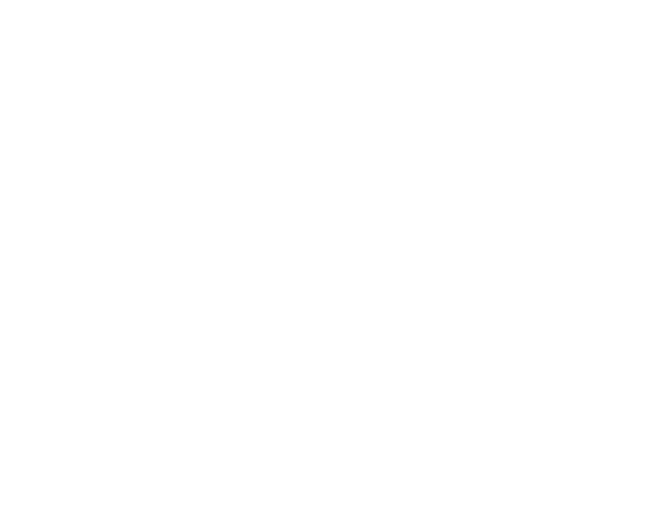 學校：
姓名：
感言：